DRUG INDUCED LIVER INJURY
3/20/2024
1
INTRODUCTION
Important cause of acute and chronic liver disease
Incidence :  variable 2-19 in 1,00,000
Most common cause for ALF in developed countries- 50% cases of ALF
Most common non-infectious cause for ALF in developing countries
Drug induced ALF- 20% non transplant survival
Most common cause of drug withdrawals from market
3/20/2024
2
3/20/2024
3
ADAPTATION:
Mild, transient elevation of serum aminotransferase levels 
Nonprogressive 
Resolve with continued drug use
Eg:seen with ATT drugs
3/20/2024
4
DEFINITION:
DILI is defined as elevation of (one of the three) once other causes of
liver injury have been systematically excluded :

ALT ≥ 5 x ULN
		OR
Alkaline phosphates  ≥ 2 x ULN
		OR
TSB ≥ 2 x ULN in plus ≥ 3 x ULN in ALT and no or minimal elevations in ALP
3/20/2024
5
Mild elevations in ALT may be transient, due to adaptation
Patients with prior  elevations of liver enzymes : ULN replaced with mean baseline level.
Isolated hyperbilirubinemia is not DILI 
Isolated elevation of γ-glutamyl transferase is insufficient
Patients with elevated ALP due to liver injury in absence of bone pathology are typically accompained by elevation in GGT
Serum  ALT  has more liver specificity, in alcoholic liver disease or cirrhosis..AST>ALT..under these circumstances  AST acts as more sensitive marker of DILI
3/20/2024
6
RISK FACTORS:
Age
Sex
Race
Alcohol
Pregnancy
Comorbidities
Dose and hepatic drug metabolism
Lipophilicity
Concomitant drugs,potential interactions
3/20/2024
7
TYPES OF DILI:
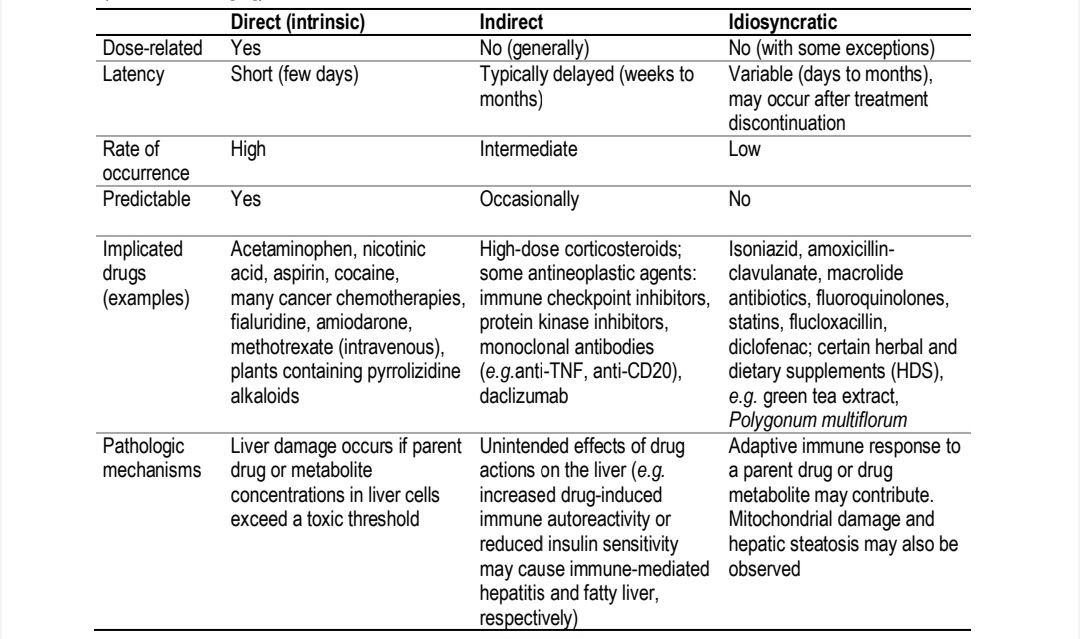 3/20/2024
8
MECHANISM:
3/20/2024
9
MECHANISM OF IDIOSYNCRATIC REACTION
3/20/2024
10
TYPES OF LIVER INJURY:
3/20/2024
11
3/20/2024
12
GRADING OF DILI:
3/20/2024
13
RUCAM SCALE
It’s a DILI CAUSALITY assessment scale
It assigns points for seven different domains that include
Time to onset
Time course of liver injury
Risk factors
Concomitant drug that may be hepatotoxic
Exclusion of alternative non drug cause of liver injury
Prior information whether the suspect drug is potentially hepatotoxic
The development of repeat liver injury after drug re administartion
3/20/2024
14
3/20/2024
15
R-value
R = (ALT / ULN)/(ALP / ULN)
AST is used when ALT is unavailable
ALT and ALP from the same serum sample
Earliest identified pattern of liver injury should be recorded

R ≥ 5	Hepatocellular pattern
R > 2 and < 5	   Mixed pattern
R ≤ 2	Cholestatic pattern
3/20/2024
16
Hepatocellular pattern –seen with acetaminophen hepatotoxicity

Mixed pattern seen with granulomatous hepatitis type-
    Eg:carbamazepine,allopurinol

 cholestatic pattern-associated with chlorpromazine,trimethoprim/sulfamethoxazole
3/20/2024
17
HY’S RULE
According to “Hy’s rule,” elevations of serum ALT levels to 3-fold or more above the ULN with an associated increase in the serum bilirubin concentration (≥2 × ULN) without an elevation of the serum alkaline phosphatase level (<2 × ULN) indicate a potential for the drug to cause ALF at a rate of about 10% of the number of cases with jaundice.
3/20/2024
18
DIAGNOSIS:
The diagnosis of DILI largely relies  on the exclusion of alternative causes of liver damage
The pattern of injury by R value helps in initial diagnostic  work up of hepatitis or cholestasis.
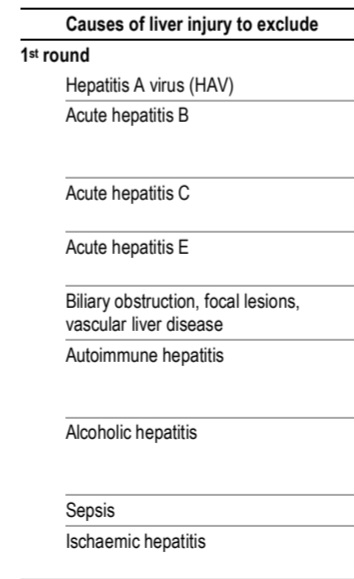 3/20/2024
19
IMAGING
hepato cellular pattern – USG abdomen

 cholestatic pattern         - CT AND MR cholangiography

Strictures in cholangiography doesnot always indicate primary sclerosing cholangitis as drugs like methimazole, chemotheraupeutics like 5 flurodeoxy uridine can result in secondary sclerosing cholangitis
3/20/2024
20
BIOPSY
It is used for diagnosing AIH along with combination of serum and genetic Markers
 As ANA ,ASMA ,ALKM can be positive in asymptomtic patients without AIH….during DILI biopsy can help in distinguishing DILI from AIH
In biopsy ..hepatocellular cholestasis and portal neutrophils indicates DILI….while more of fibrosis denotes AIH
Portal infilterates in DILI were predominantely cytotoxic CD8+ cells where as mature b cells in AIH
3/20/2024
21
Genetic testing-HLA-DRB1*15:01-DILI by amoxicillin-clavulanate
                                to distinguish AIH from DILI

Dechallenge and rechallenge
    drugs like antibiotics, anti retrovirals,azathioprine,amoxiclav shows  
     positive rechallenge test.

New biomarkers:like MicroRNA-122 is a hepatocyte specific miRNA in acetaminophen overdose
3/20/2024
22
DILI IN INDIA
In India, ATD, CAM, AED, anti-metabolites and ART account for the majority of cases of DILI. The 3-month mortality was approximately 12%. 
Hy's law, MELD were predictors of mortality
3/20/2024
23
3/20/2024
24
PREVENTION &MANAGEMENT
Adherence to dosage guidelines or monitoring of blood levels. 
Avoiding poly pharmacy
Early detection

Management
Withdrawal of offending drug
Specific Antidotes
Symptomatic Treatment 
Monitoring for development of acute liver failure
3/20/2024
25
ATT induced hepatotoxicity
Slow acetylators are more 
Prone for hepatocellulr and cholestatic 
Toxicity due to slow excretion compared to fast acetylators
3/20/2024
26
RIFAMPICIN
MECHANISM:
Rifampicin probably inhibit the major bile salt exporter pump and cause conjugated hyperbilirubinemia
Occasionally,subclinical,unconjugated hyperbilirubinemia without hepatocellular damage results from dose dependant competition with bilirubin for clearance at sinusoidal membrane or impeded secretion at canalicular level
This may be transient and occurs early in treatment or in some individuals with preexisting liver disease
It occasionally cause hepatocellular injury which appears to be a hypersensitivity reaction,and it may be morecommon with large,intermittent doses
It potentiates hepatotoxicities  of others by enzyme induction
pyrazinamide
Deaminated to pyrazinoic acid  in the liver and subsequently metabolised to 5 OH-Pyrazinoic acid by XO ,aldehyde oxidase and xanthine dehydrogenase
Both dose dependant and idiosyncratic reaction
Alters nicotinamide acetyl  dehydrogenase levels in liver ,results in generation of free radicals generation
Because of similarity in molecular structure – shared mechanism of injury for INH and PZD
If have previously developed hepatotoxic reaction with INH, will develop severe rxn with pyrazinamide
Induce hypersensitivity reactions with eosinophilia and liver injury or Granulomatous hepatitis
3/20/2024
30
Reintroduction of drugs
Medication should be restarted after the AST/ALT concentration returns to less than 2X the ULN.
3ARMS
Patients received maximum dose of INH ,RIF, PZA simultaneously
ATS guidelines- RIF f/b INH after 7 days,  f/b PZA after 7 days, all with Max doses.
BTS guideline- INH, PZD,RIF all were gradually escalated sequentially after the maximum dose of the preceding drugs
Recurrence of DILI similar with all 3 arms
Reintroduction regimen
Some RCT concluded that reintroduction regimens containing maximum dose of ATT including PZD caused more hepatotoxicity than gradual reintroduction without pyrazinamide 
If pt developed LI during rechallenging- stop the drugs and switchover to streptomycin+FQ+ Continuing ethambutol.
3/20/2024
34
3/20/2024
35